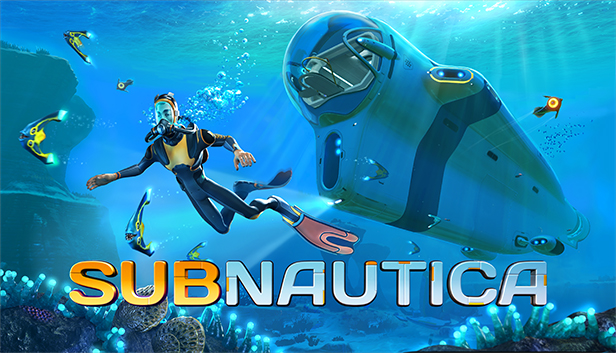 Subnautica
Fait par: Anthony Bernard
Subnautica
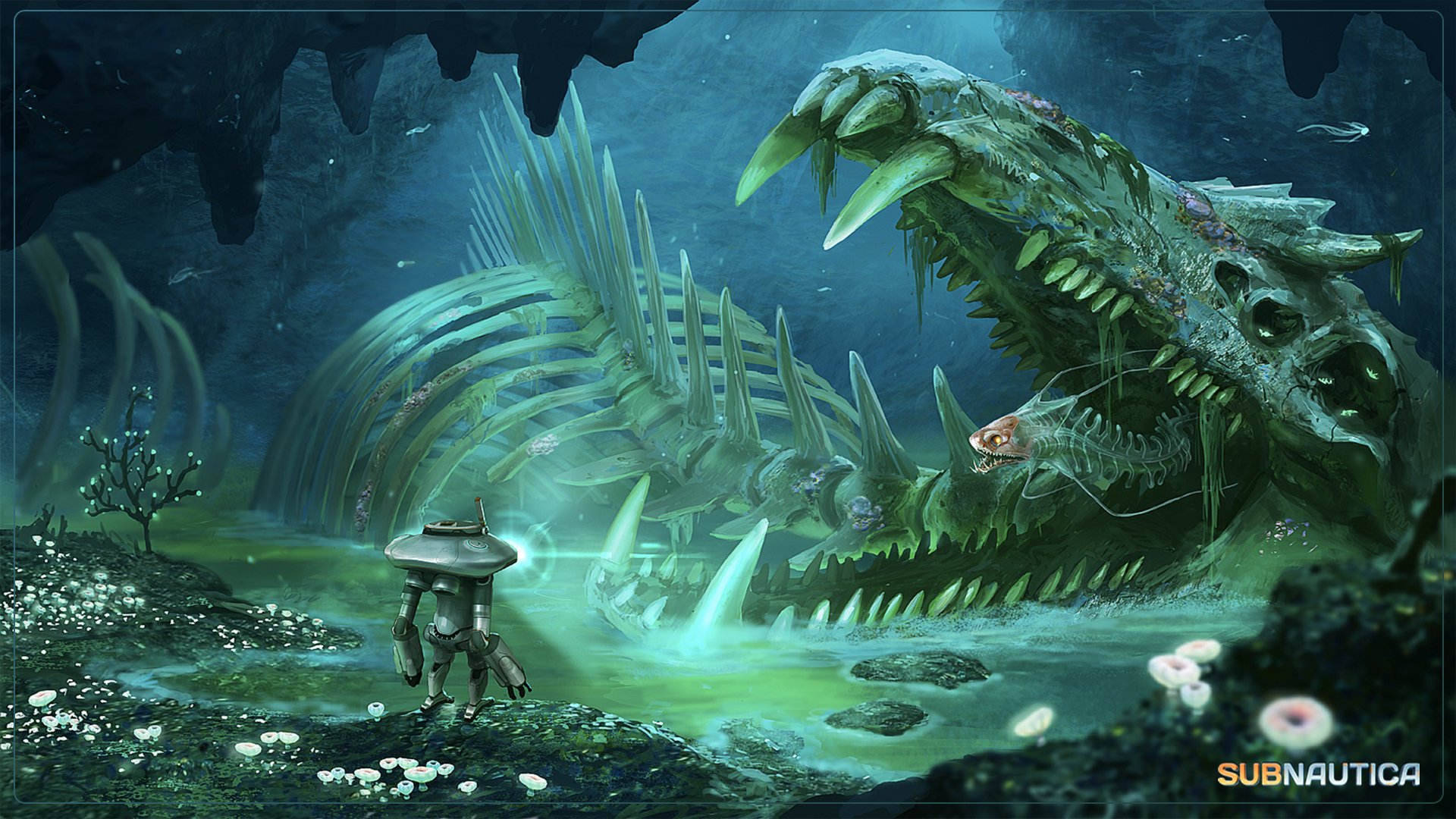 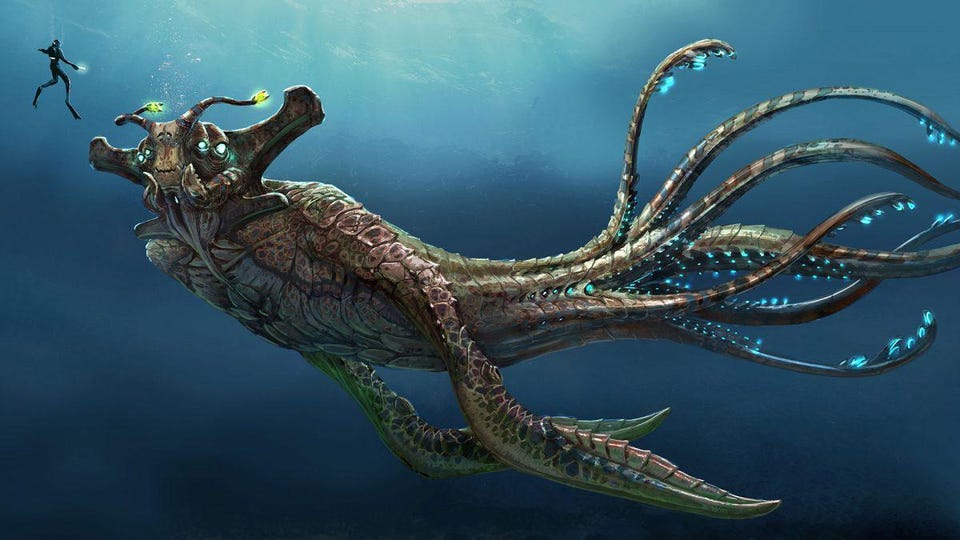 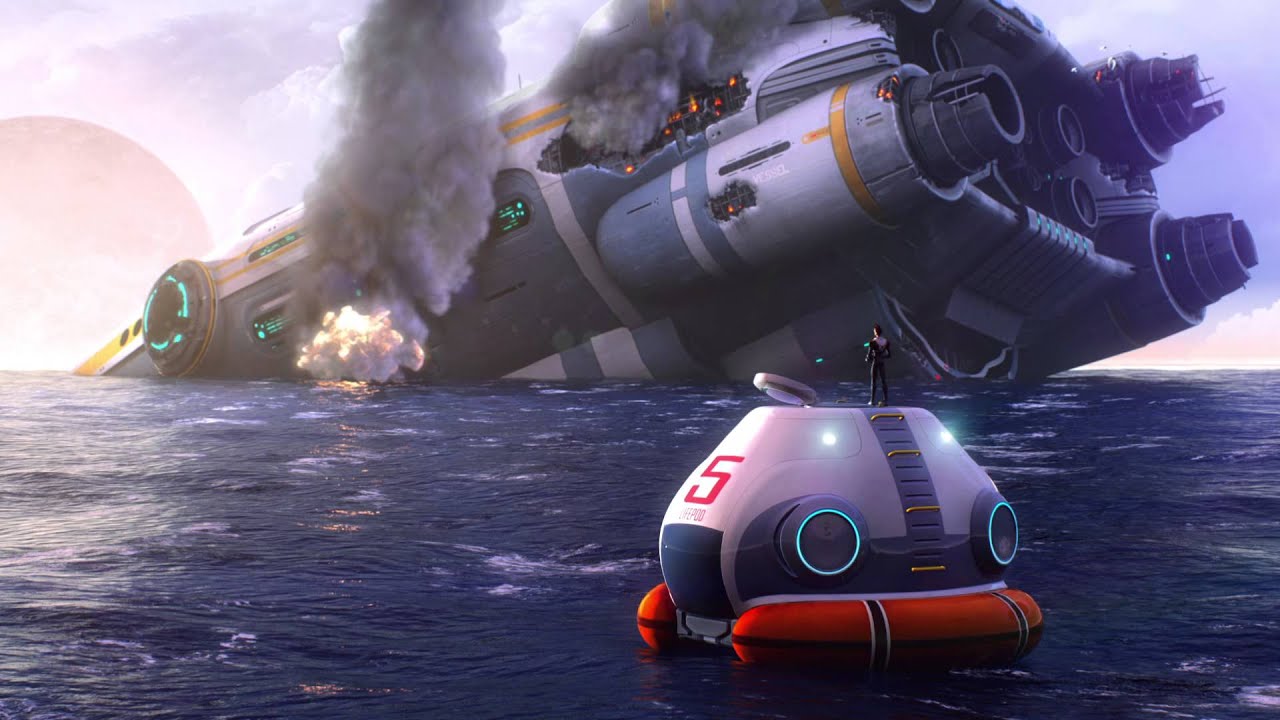 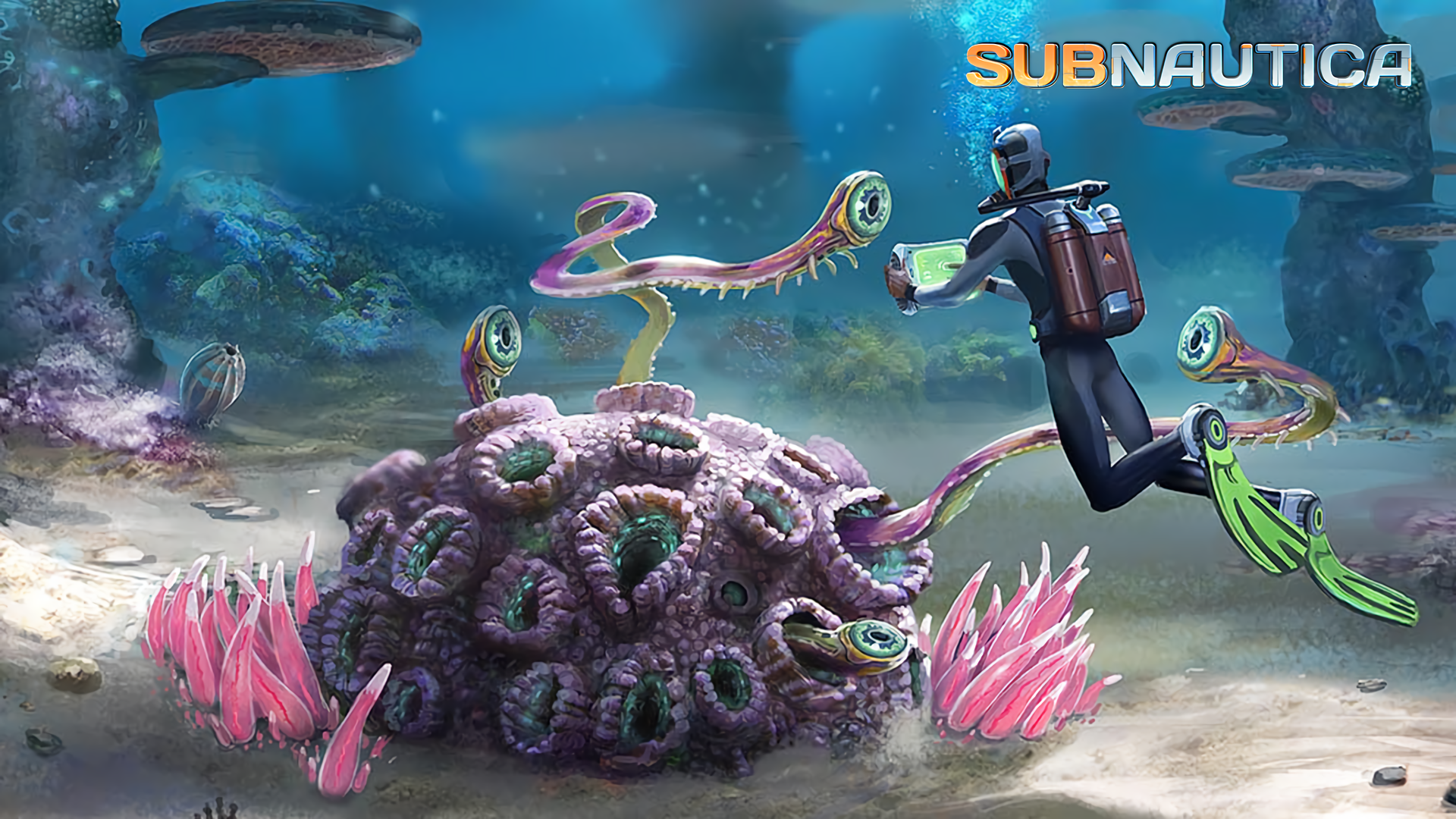